Oneonta Weather
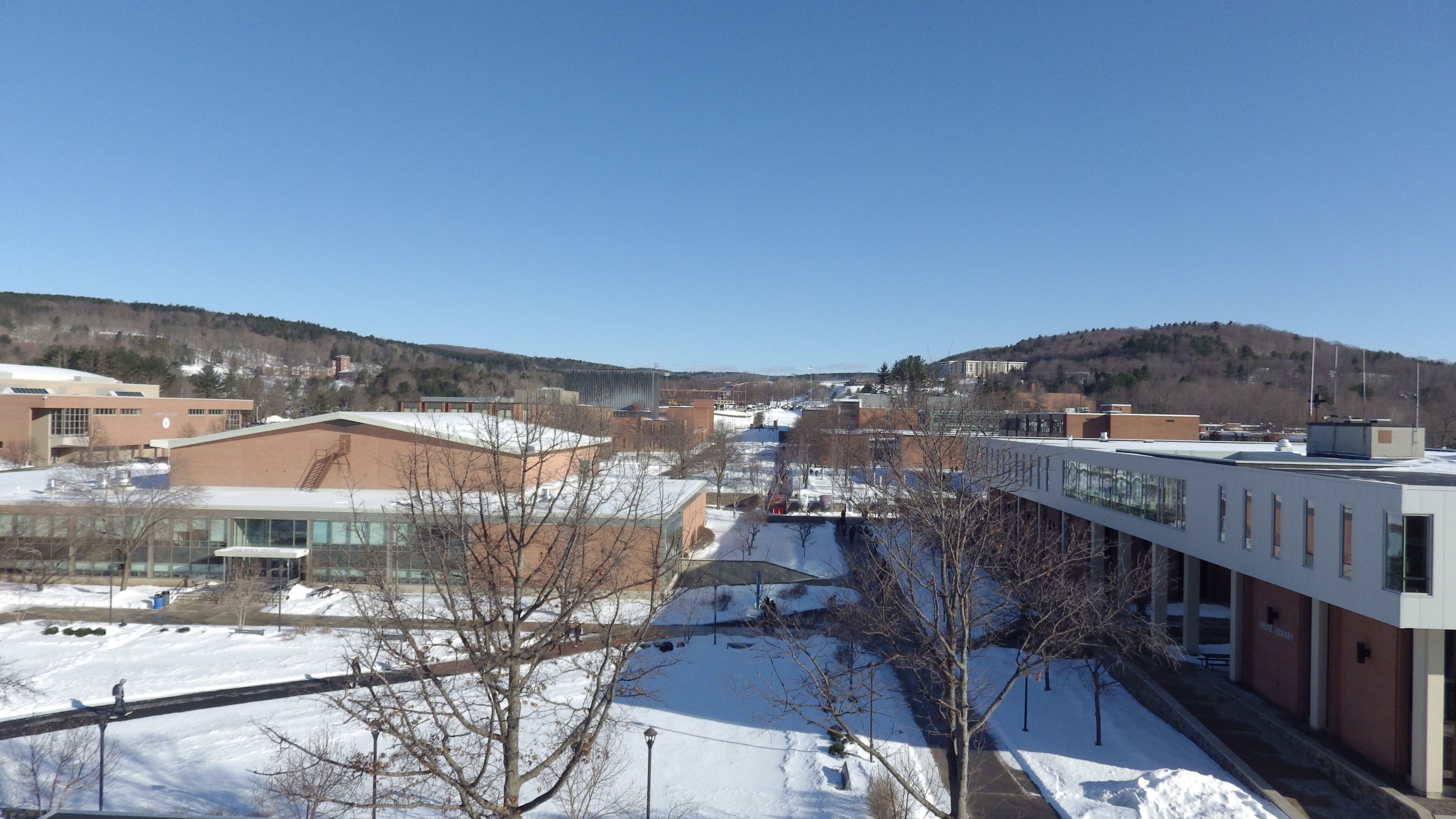 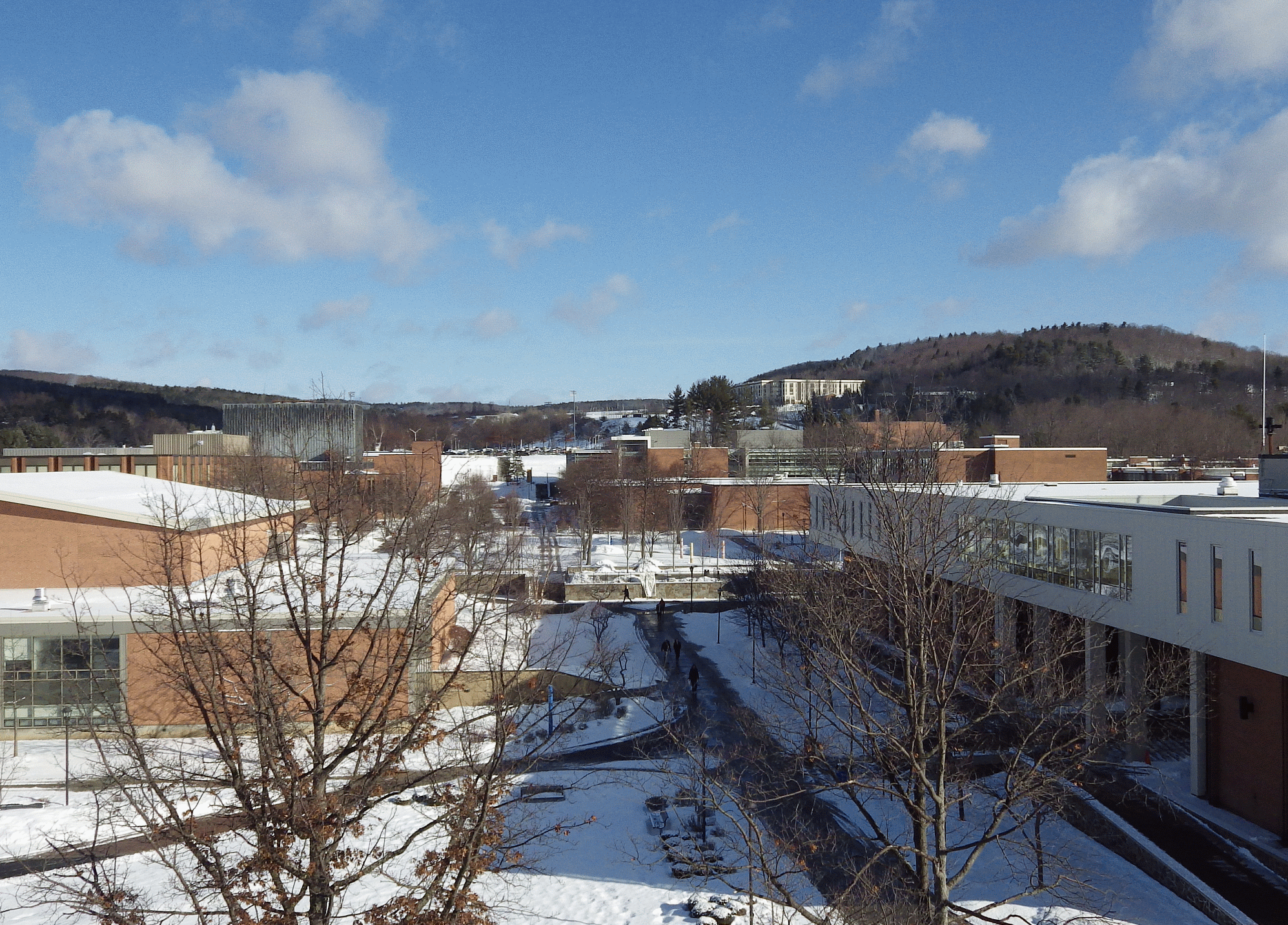 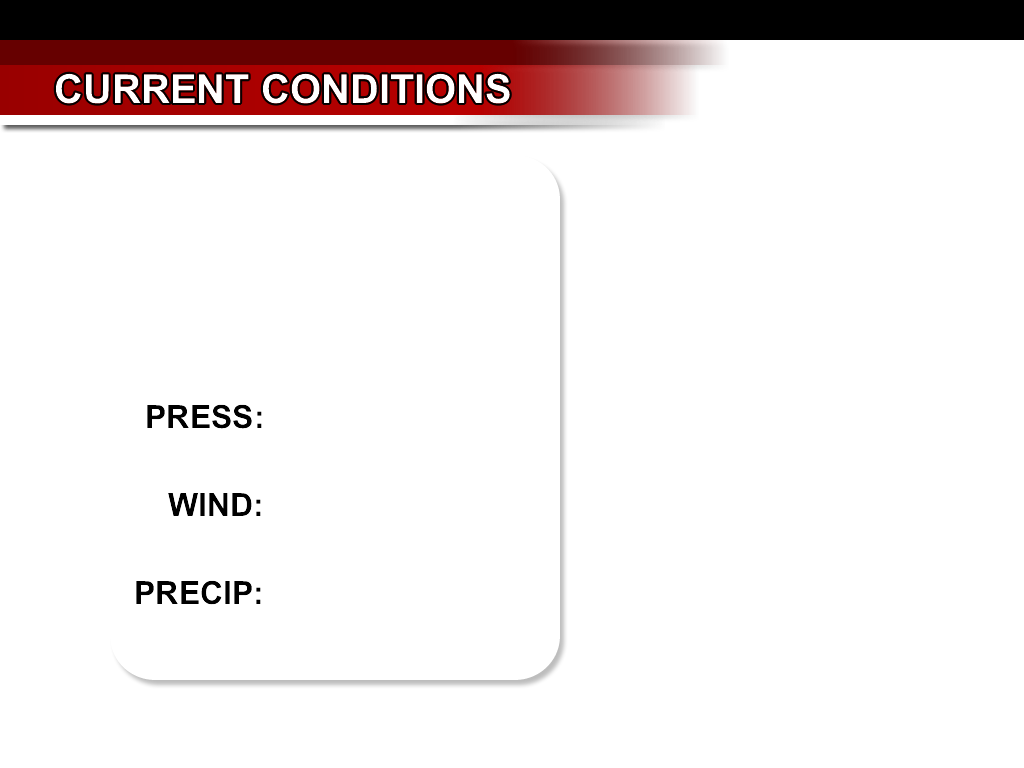 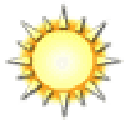 18°
1028.1 mb
NW 17 mph
Trace of snow
Almanac – Mar 22, 2017
High:  (Avg 41) 
76 (2012)
Low:  (Avg 24)
  2 (1976)
Record Precip: 
1.59” (2010)
Record Snow:
16.4” (1977, 2-day event total 28.4”)
Sunrise: 7:00 am
Sunset: 7:15 pm
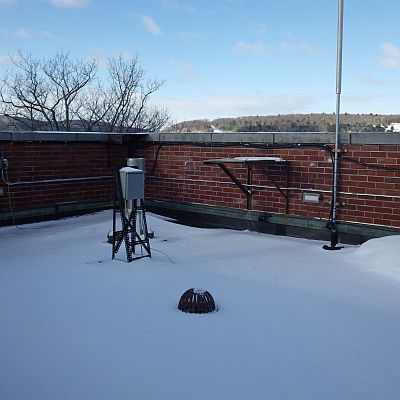 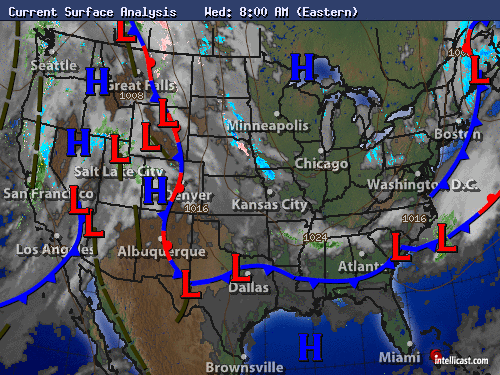 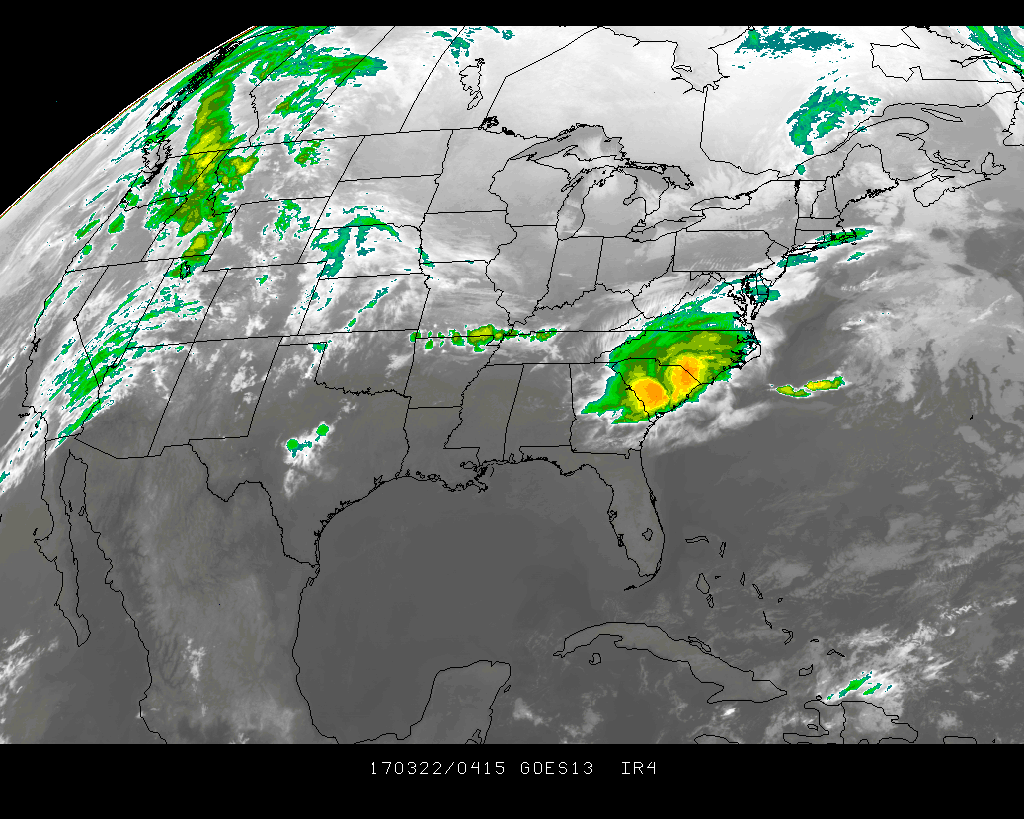 U.S. Radar Loop
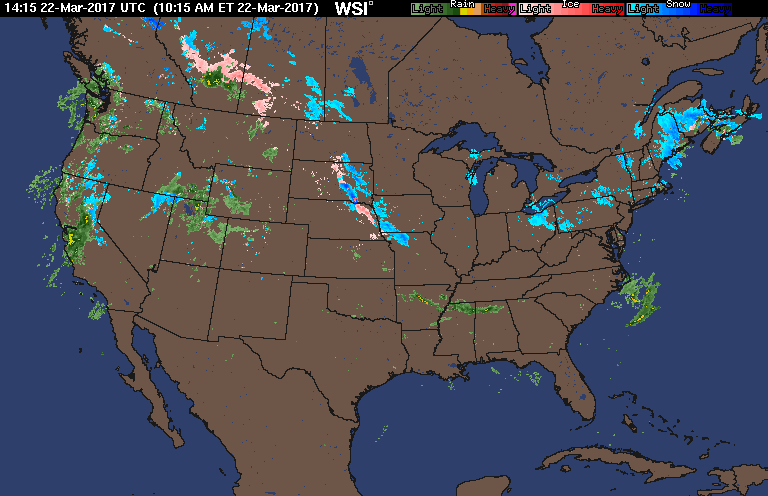 Northeast Radar Loop
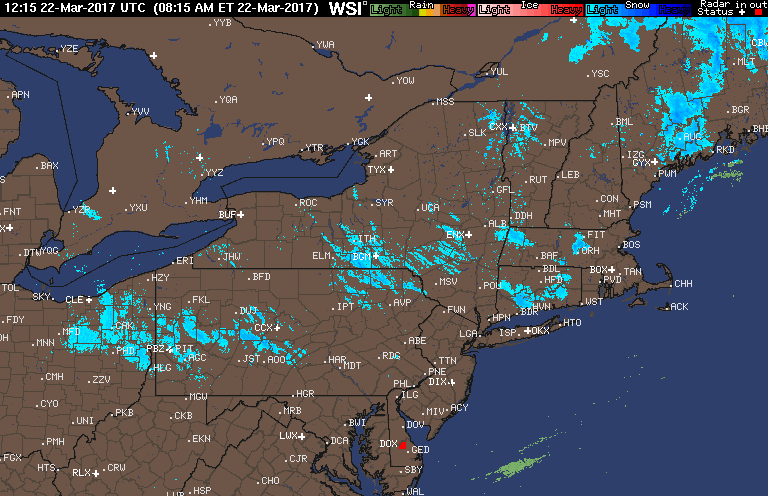 Forecast
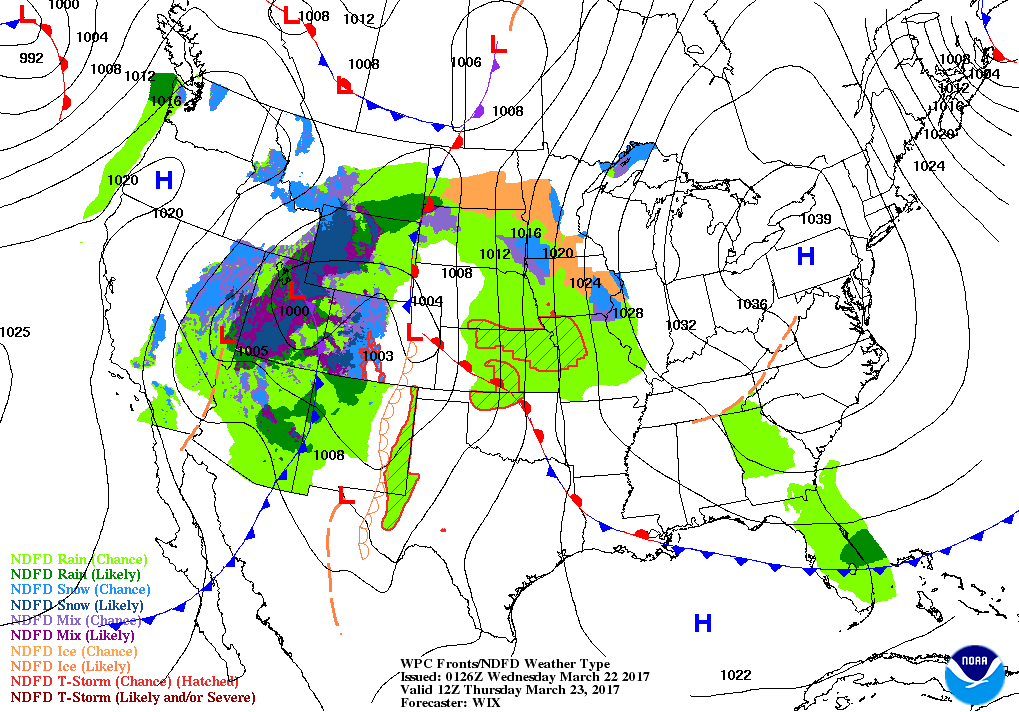 Tonight
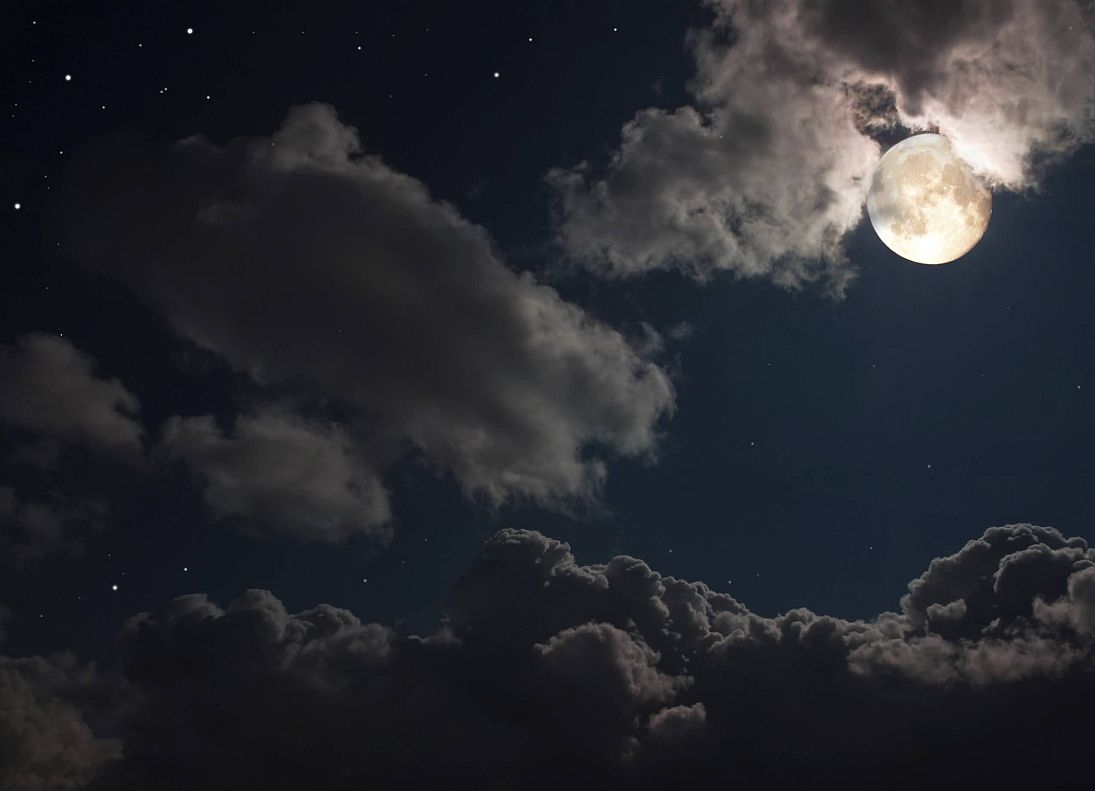 4°
Wind Chill -2!
NW wind 6-10 mph
Today’s High:  18 °
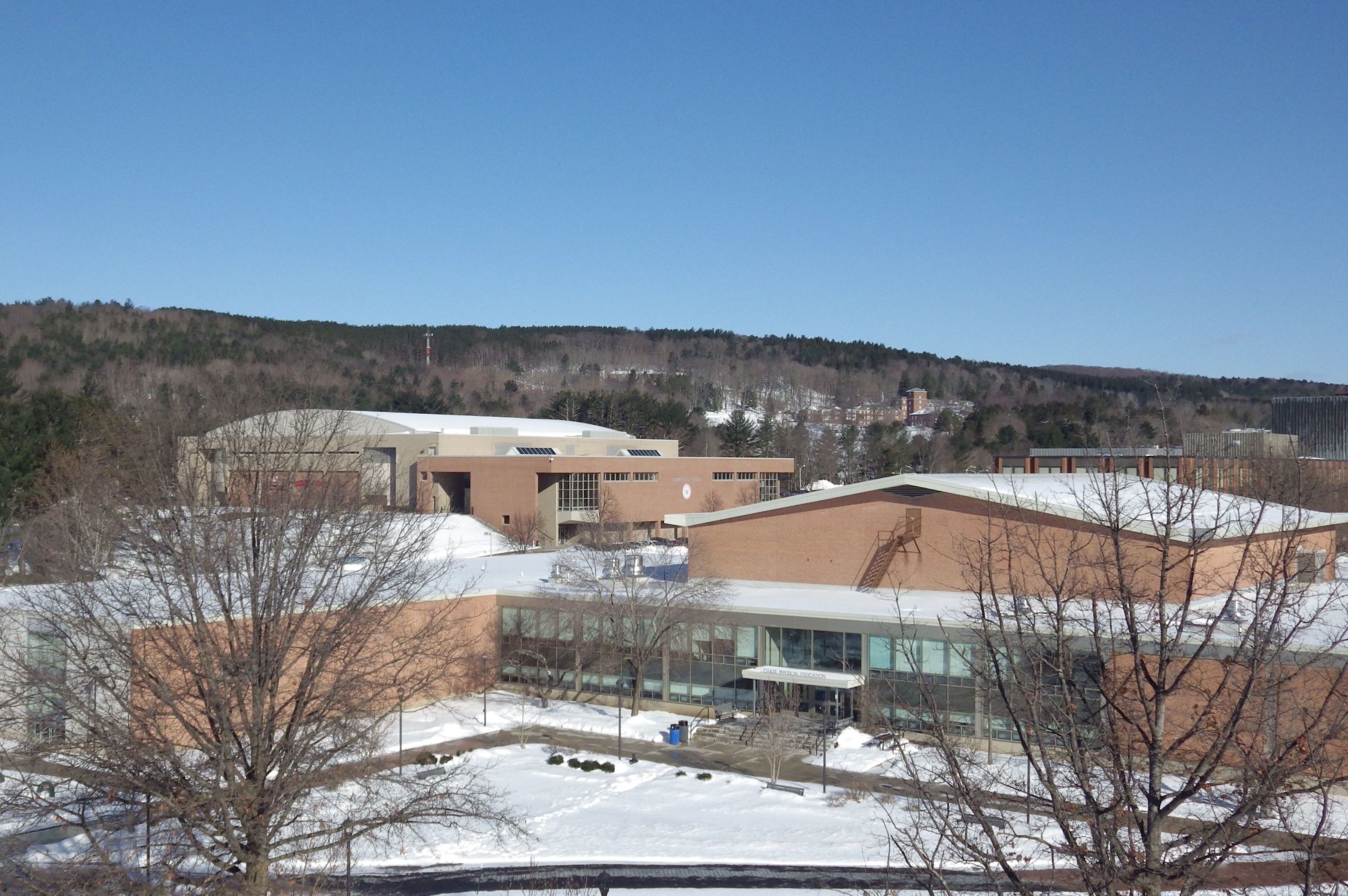 Tomorrow
30
Sunny and warmer but still below normal
Tomorrow Night
21
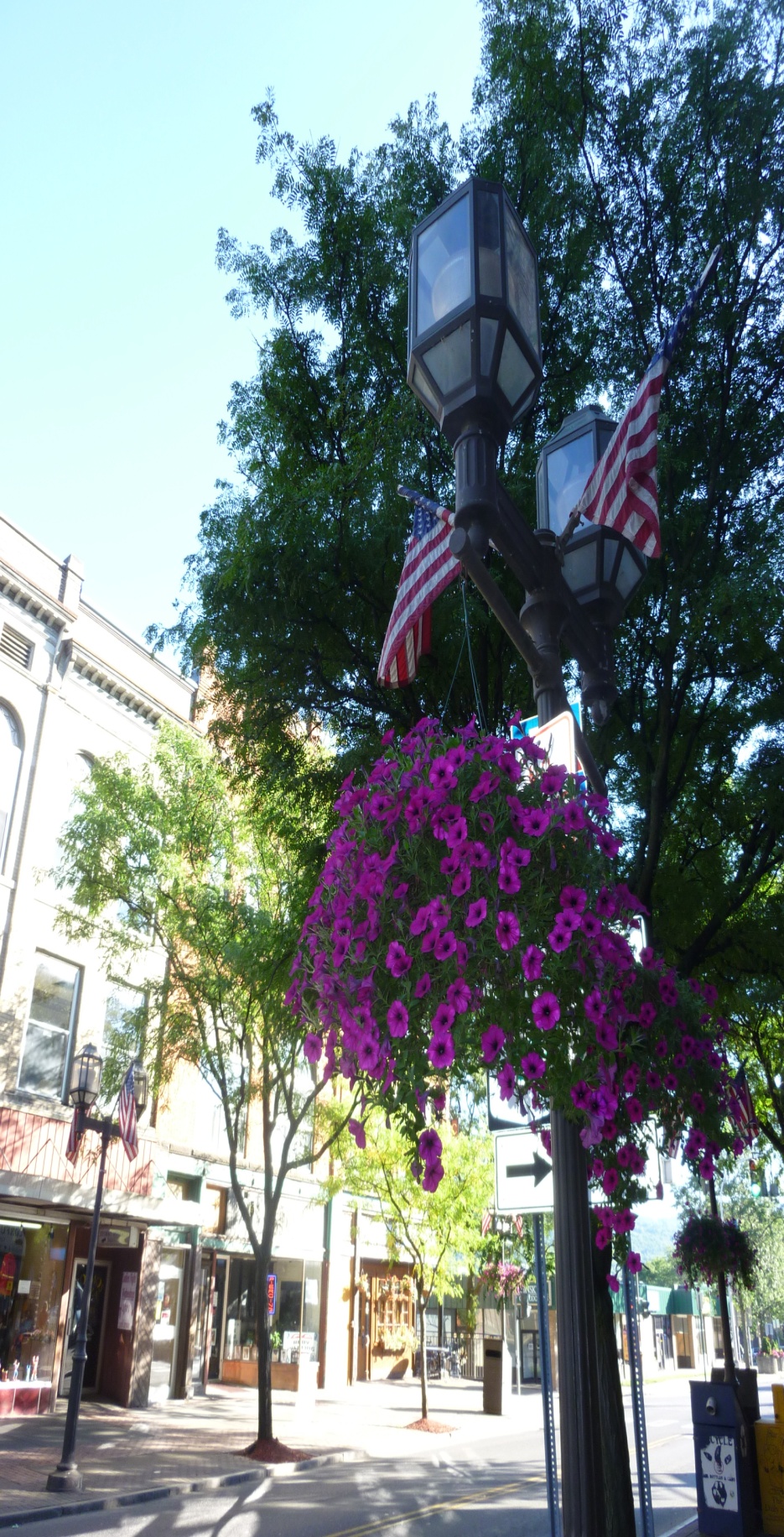 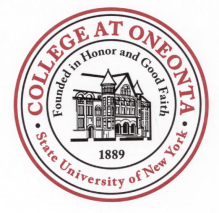 FIVE DAY FORECAST
ONEONTA, NY              WEATHER
Wed
Thu
Fri
Sat
Sun
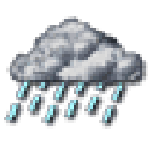 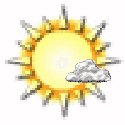 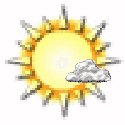 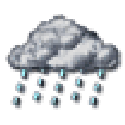 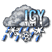 Mostly Sunny after cold start
Showers
Snow to Rain
Cold
Rain likely
HIGHS
18
30
40
48
41
4
22
37
30
LOWS
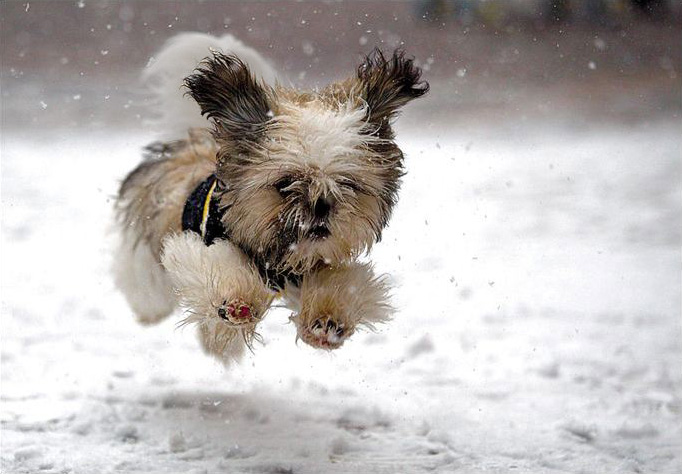